Information Technology Report

Mick Hanna
Supervisor, IT Support Services


ERCOT Public
September 2021
Incident Report Highlights
Service Availability – August 2021
Retail Market IT systems met all SLA targets
Market Data Transparency IT systems met all SLA targets
Retail Incidents & Maintenance – August 2021
8/1/2021 – Planned Retail Maintenance Outage from 08:00AM – 10:05AM
Non-Retail Incidents & Maintenance – August 2021
8/2/2021 – Vendor Digital Certificate Installation Process Software Outage
8/10/2021 – Vendor Digital Certificate Installation Process Software Outage
2
MarkeTrak Performance
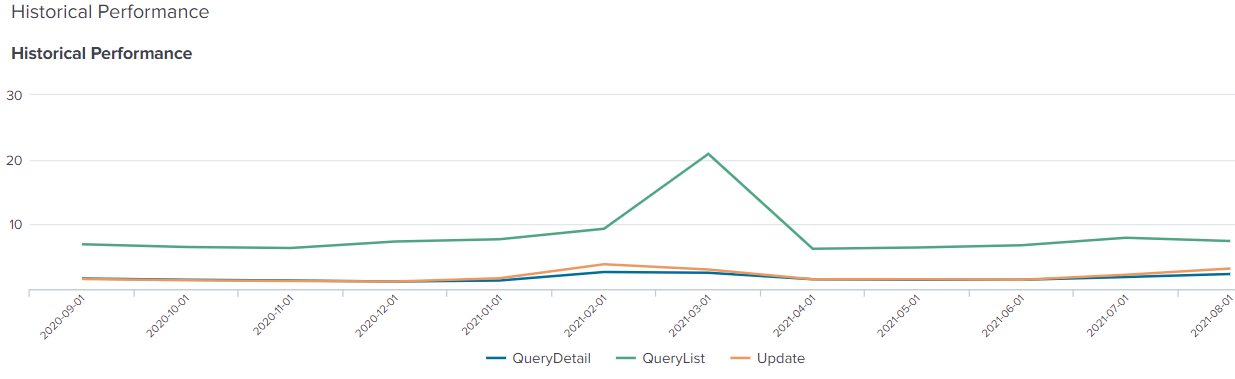 3